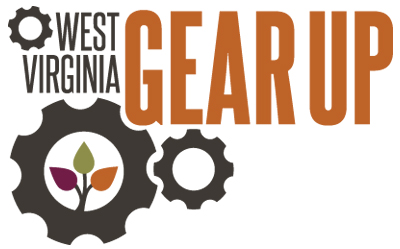 Use these discussion guides to generate awareness, understanding, and potential solutions to critical issues in college access. 
They can be used with a wide variety of stakeholders ranging from students to educators to parents to community leaders.
About the 
Discussion Guides
This slide is intended primarily for the discussion leader. You may want to delete this slide before presenting to the discussion group.
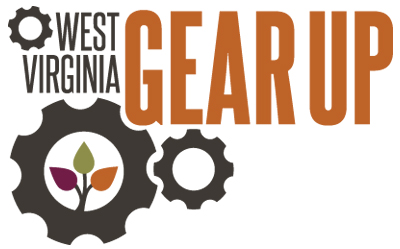 This guide is designed to facilitate a two-part discussion. Be sure to schedule ample time between parts one and two so that participants can do independent reading and research.
This slide is intended primarily for the discussion leader. You may want to delete this slide before presenting to the discussion group.
How to Use This Discussion Guide
Part 1:
Use this slide deck to present a basic overview of the issue for discussion. 
As a team or group, work through the discussion questions provided in the deck. If you have a large group, you may want to utilize breakout groups.
Review the homework assignments participants should complete prior to attending the meeting for Part 2.
This slide is intended primarily for the discussion leader. You may want to delete this slide before presenting to the discussion group.
How to Use This Discussion Guide
Part 2:
Reconvene the group that participated in Part 1 of this discussion. 
Use the Part 2 Discussion Questions to continue exploring this issue and possible solutions. 
Identify next steps.
This slide is intended primarily for the discussion leader. You may want to delete this slide before presenting to the discussion group.
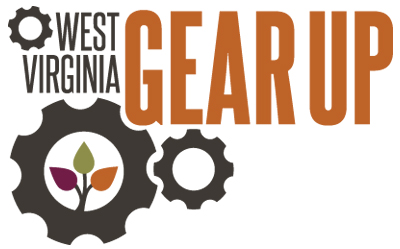 College Match & Fit
Discussion Guide
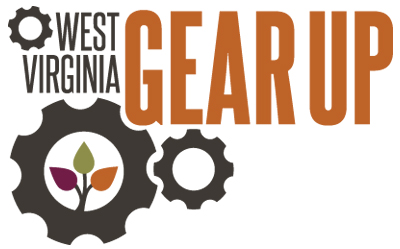 Gain a foundational understanding of this issue.
Explore possible solutions for our community.
Goals
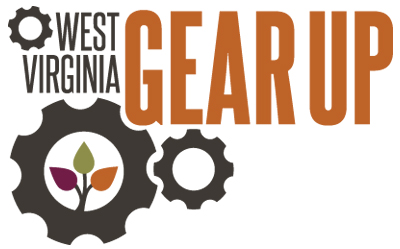 Part 1
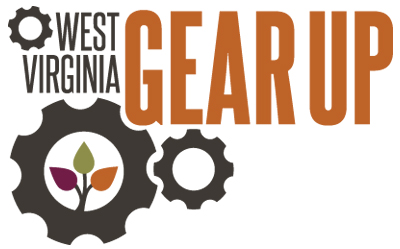 Match
Fit
Do the academic offerings of the college or program match the student’s capabilities?
Does the college or program fit with the student’s interests, personality, and needs?
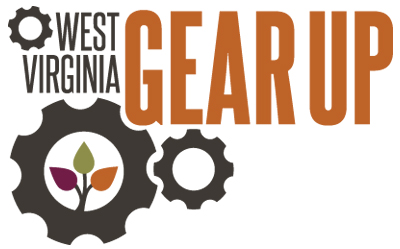 What’s the Problem?
Match: Low-income, first-generation, and minority students often “undermatch” or choose colleges and programs that are less rigorous than they are capable of completing. 
Fit: Students often make college decisions based on unimportant factors like where their friends are going or how fancy the campus fitness center is.
Source: https://www.insidehighered.com/admissions/article/2018/04/16/study-finds-undermatching-remains-major-problem-especially-black
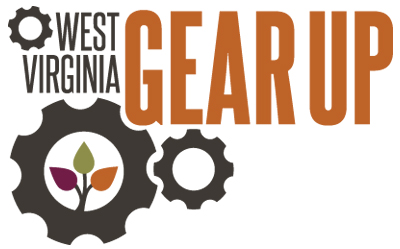 What’s the Impact?
Match: 
Students who attend elite colleges — even if they are a stretch for them academically — are more likely to graduate. 
Talent is equally distributed but opportunity is not. Only 3% of students at the most selective colleges come from low-income families.
Sources: Crossing the Finish Line by Bowen et al; https://www.collegematchla.org
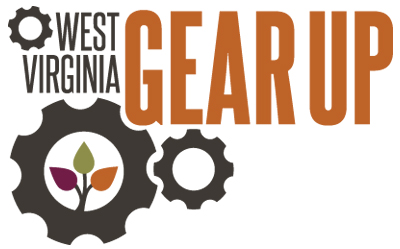 What’s the Impact?
Fit: 
Fit and student satisfaction are closely linked
Student satisfaction is a strong indicator of whether or not a student will ultimately graduate.
Source: https://www.icut.org/uploads/cms/nav-58-5b7450df626ae.pdf
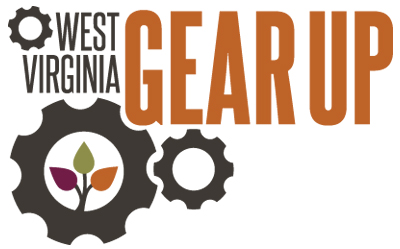 In short, Match and Fit affect college success rates.
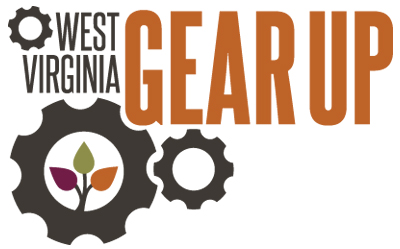 Why do you think students “undermatch” when it comes to choosing programs that align with their abilities? 
What are some factors students should consider when determining if a college is a fit?
What are some they should ignore?
How can we help improve student match and fit?
Discussion Questions
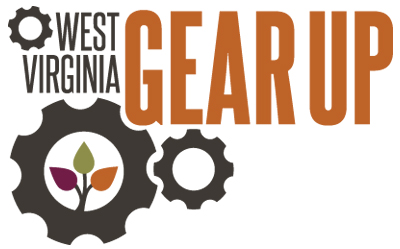 Homework
Read the following materials:
Independent Colleges and Universities of Texas: College Fit Issue Brief
Inside Higher Ed: The Missing Black Students
Chalkbeat: The College Board Tried a Simple, Cheap, Research-Backed Way to Push Low-Income Kids Into Better Colleges. It Didn’t Work. 
The 74: A Student’s View: How to Find the College That’s the Right Fit 

Write down your thoughts or observations. 
Bring them with you for Part 2 of this discussion on <Insert Date/Time>
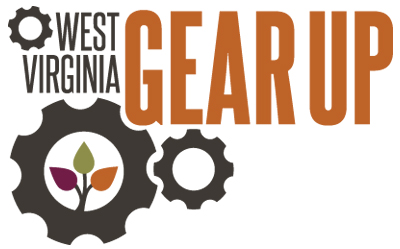 Part 2
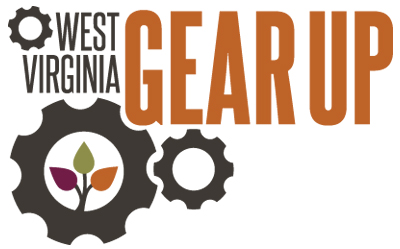 Did anything you read or learned about this issue surprise you?
After having time to reflect, can you identify additional possible causes of undermatching?
What do you think are the most important factors to consider for finding a college that fits?
What are some additional ways we can help improve match and fit?
Discussion Questions
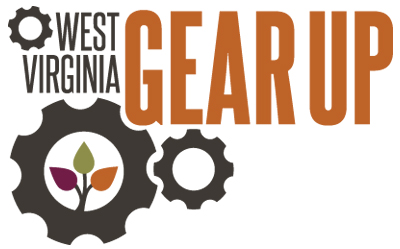 CFWV’s Admissions 101 Guide offers several resources to help students identify programs and colleges that are a good fit.
Resource
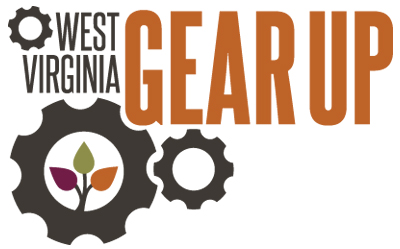 What steps do we want to take to address this issue? If any?
What are our immediate next actions? Who will be responsible? By when?
Next Steps
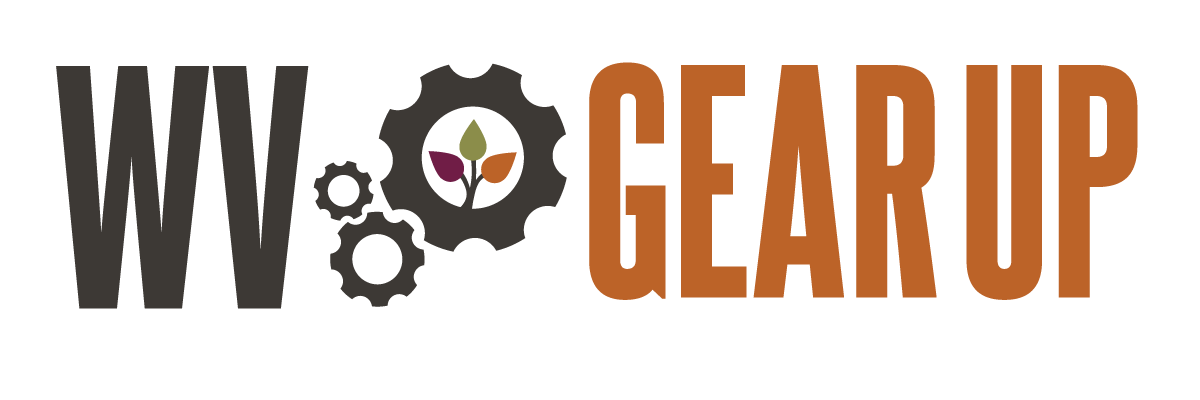 Created by West Virginia GEAR UP • wvgearup.org